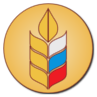 ДЕПАРТАМЕНТ МЕЛИОРАЦИИ
МИНИСТЕРСТВО
СЕЛЬСКОГО ХОЗЯЙСТВА
РОССИЙСКОЙ ФЕДЕРАЦИИ
ФГБУ «Управление Белгородмелиоводхоз»
тел. (4722)341-353
E-mail:bmvh31@yandex.ru
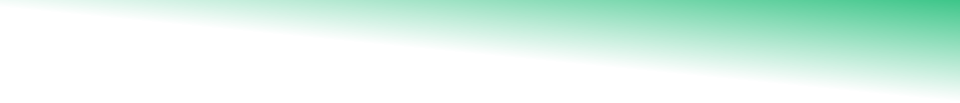 ФГБУ «Управление Белгородмелиоводхоз»
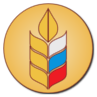 ДЕПАРТАМЕНТ МЕЛИОРАЦИИ
МИНИСТЕРСТВО
СЕЛЬСКОГО ХОЗЯЙСТВА
РОССИЙСКОЙ ФЕДЕРАЦИИ
ФГБУ «УПРАВЛЕНИЕ БЕЛГОРОДМЕЛИОВОДХОЗ»
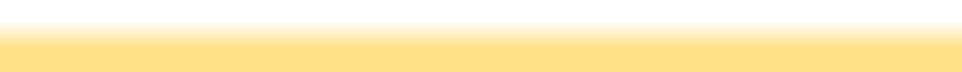 Виды деятельности:
Осуществление мероприятий по реализации федеральных целевых программ в сфере мелиорации земель
Эксплуатация государственных мелиоративных систем, отдельно расположенных гидротехнических сооружений и другого государственного имущества, переданного Учреждению в оперативное управление
Определение технического состояния государственных мелиоративных систем и отнесенных к государственной собственности отдельно расположенных гидротехнических сооружений при паспортизации государственных мелиоративных систем и отнесенных к государственной собственности отдельно расположенных гидротехнических сооружений
Обследование мелиорированных земель в рамках ведения учета мелиорированных земель
Проведение работ по предупреждению и ликвидации последствий аварий на мелиоративных системах и отдельно расположенных гидротехнических сооружениях
Выполнение работ по строительству и реконструкции мелиоративных систем и отдельно стоящих гидротехнических сооружений, выполнение культуртехнических работ, прочие виды работ связанные с мелиорацией земель сельскохозяйственного назначения.
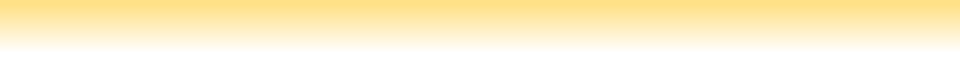 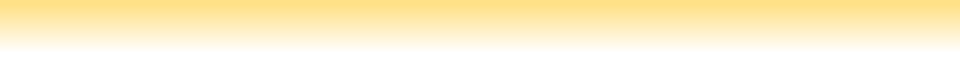 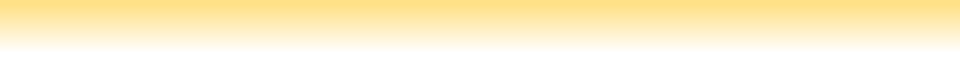 2
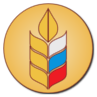 ДЕПАРТАМЕНТ МЕЛИОРАЦИИ
МИНИСТЕРСТВО
СЕЛЬСКОГО ХОЗЯЙСТВА
РОССИЙСКОЙ ФЕДЕРАЦИИ
ФГБУ «УПРАВЛЕНИЕ БЕЛГОРОДМЕЛИОВОДХОЗ»
Общие сведения о Белгородской области.
3
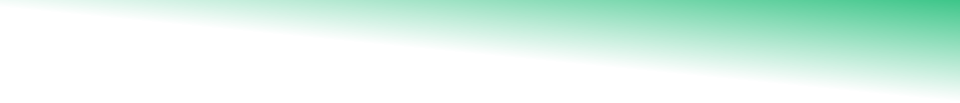 МИНИСТЕРСТВО
СЕЛЬСКОГО ХОЗЯЙСТВА
РОССИЙСКОЙ ФЕДЕРАЦИИ
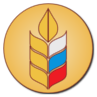 ДЕПАРТАМЕНТ МЕЛИОРАЦИИ
МИНИСТЕРСТВО
СЕЛЬСКОГО ХОЗЯЙСТВА
РОССИЙСКОЙ ФЕДЕРАЦИИ
ФГБУ «УПРАВЛЕНИЕ БЕЛГОРОДМЕЛИОВОДХОЗ»
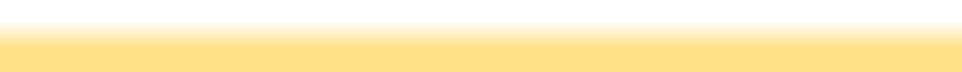 Суммарный объем прудов и водохранилищ
Белгородской области, млн. куб. м
Зарегулированный сток воды в прудах и водохранилищах Белгородской области согласно проектам составляет 514 млн. куб. м, в том числе для целей орошения - 102 млн. куб. м, для целей рыборазведения – 187 млн. куб. м, прочие – 225 млн. куб. м.             Из водоисточников, построенных для орошения и прочих целей, возможно обеспечить водой регулярное орошение на площади не менее 100 тыс. га.
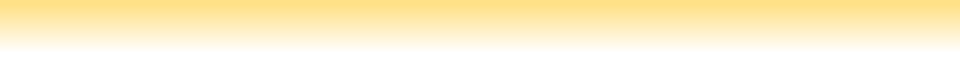 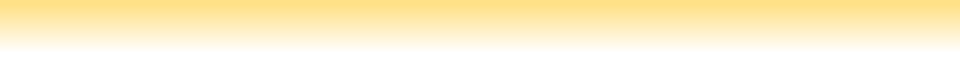 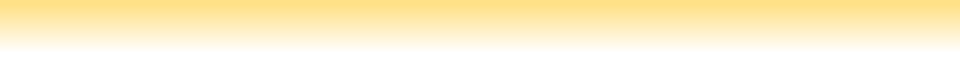 4
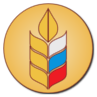 ДЕПАРТАМЕНТ МЕЛИОРАЦИИ
МИНИСТЕРСТВО
СЕЛЬСКОГО ХОЗЯЙСТВА
РОССИЙСКОЙ ФЕДЕРАЦИИ
ФГБУ «УПРАВЛЕНИЕ БЕЛГОРОДМЕЛИОВОДХОЗ»
Структура управления
Аппарат управления
Шебекинский филиал
Алексеевский участок
Корочанский участок
Волоконовский участок
5
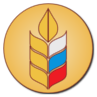 ДЕПАРТАМЕНТ МЕЛИОРАЦИИ
ФГБУ «УПРАВЛЕНИЕ БЕЛГОРОДМЕЛИОВОДХОЗ»
МИНИСТЕРСТВО
СЕЛЬСКОГО ХОЗЯЙСТВА
РОССИЙСКОЙ ФЕДЕРАЦИИ
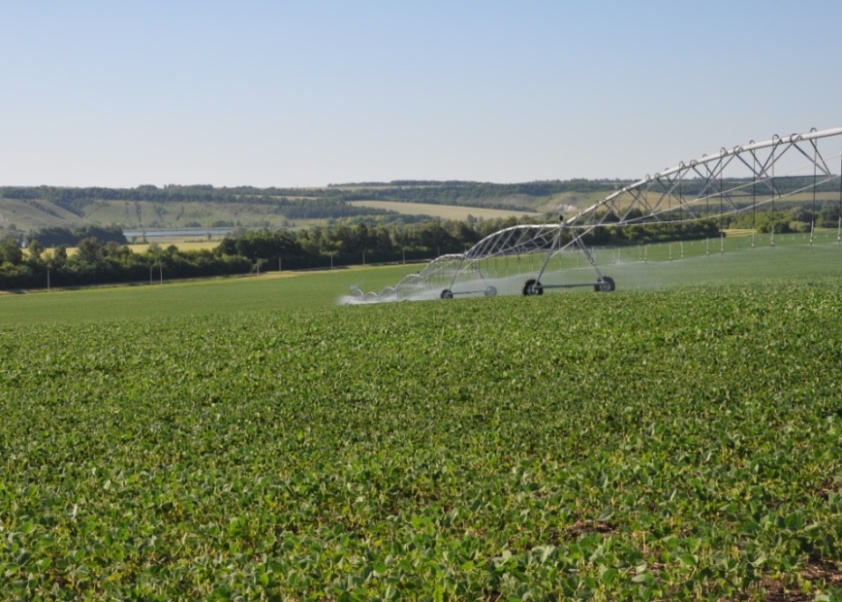 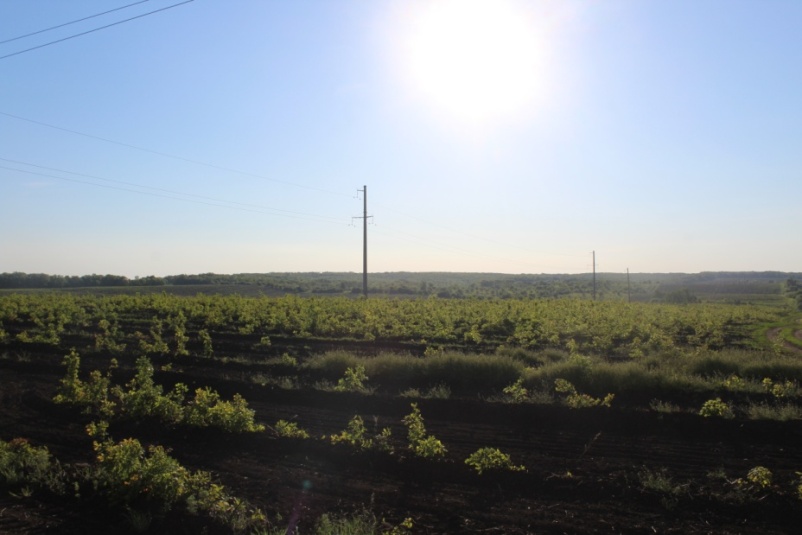 Оросительная система в ООО «Агрохолдинг Корочанский»
Основные мероприятия программы
Система капельного орошения
ЗАО «Корочанский плодопитомник»
Агролесомелиорация в ЗАО «Краснояружская зерновая компания»
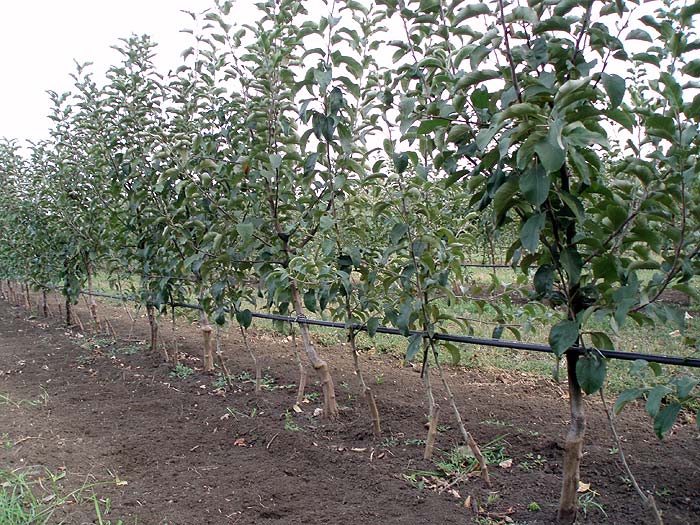 Показатели реализации программы
6
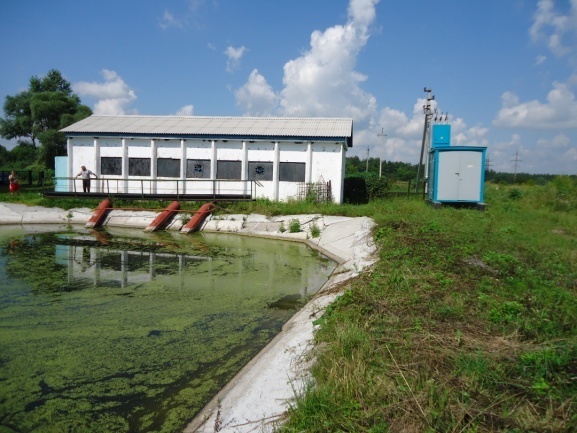 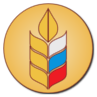 ДЕПАРТАМЕНТ МЕЛИОРАЦИИ
МИНИСТЕРСТВО
СЕЛЬСКОГО ХОЗЯЙСТВА
РОССИЙСКОЙ ФЕДЕРАЦИИ
ФГБУ «УПРАВЛЕНИЕ БЕЛГОРОДМЕЛИОВОДХОЗ»
Фото мелиоративных объектов  учреждения
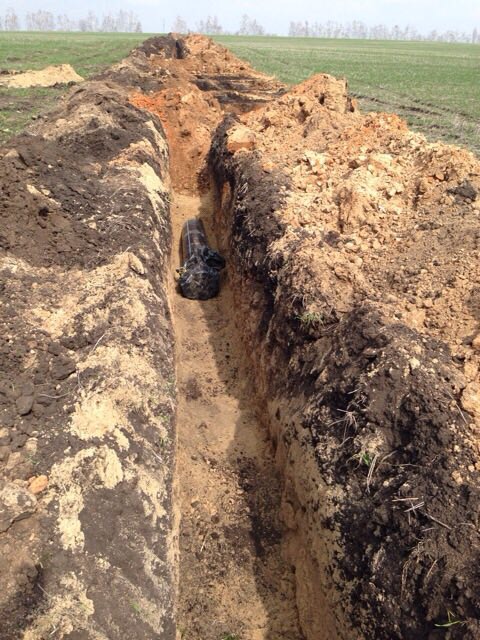 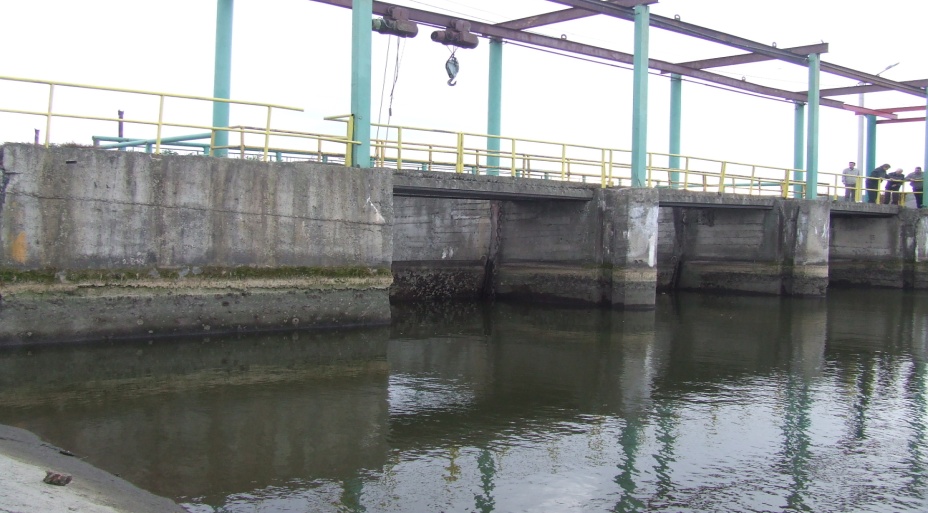 10
7
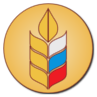 ДЕПАРТАМЕНТ МЕЛИОРАЦИИ
МИНИСТЕРСТВО
СЕЛЬСКОГО ХОЗЯЙСТВА
РОССИЙСКОЙ ФЕДЕРАЦИИ
ФГБУ «УПРАВЛЕНИЕ БЕЛГОРОДМЕЛИОВОДХОЗ»
Эффективность выращивания с/х культур на богаре и на орошаемых землях в Белгородской области
8
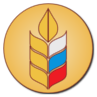 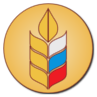 ДЕПАРТАМЕНТ МЕЛИОРАЦИИ
ДЕПАРТАМЕНТ МЕЛИОРАЦИИ
ДЕПАРТАМЕНТ МЕЛИОРАЦИИ
МИНИСТЕРСТВО
СЕЛЬСКОГО ХОЗЯЙСТВА
РОССИЙСКОЙ ФЕДЕРАЦИИ
МИНИСТЕРСТВО
СЕЛЬСКОГО ХОЗЯЙСТВА
РОССИЙСКОЙ ФЕДЕРАЦИИ
ФГБУ «УПРАВЛЕНИЕ БЕЛГОРОДМЕЛИОВОДХОЗ»
Фото мелиоративных объектов  учреждения
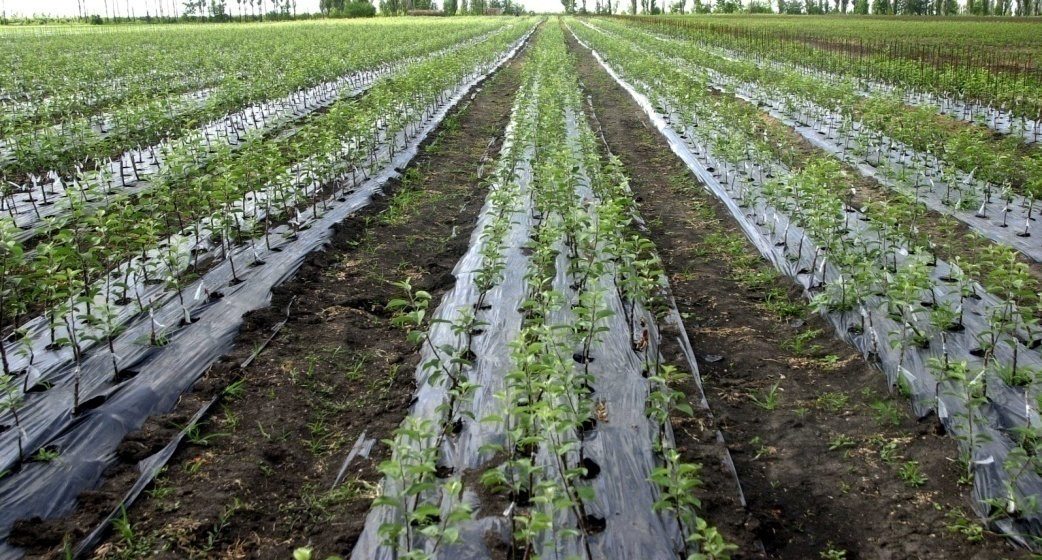 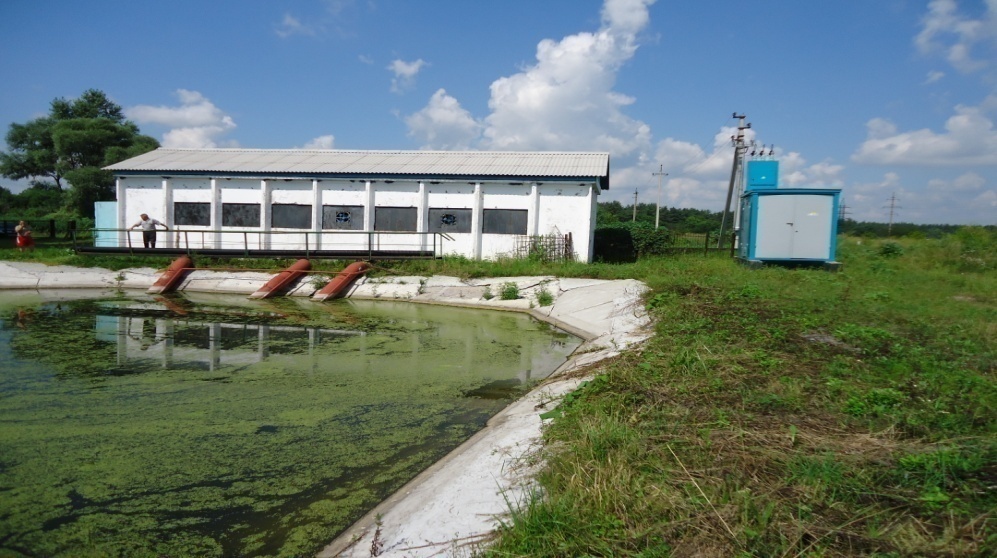 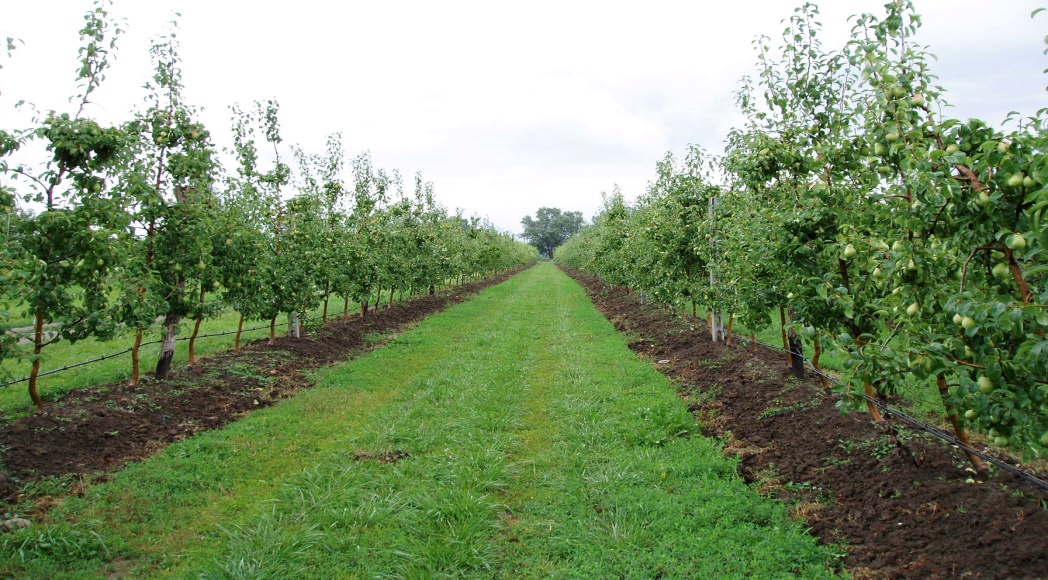 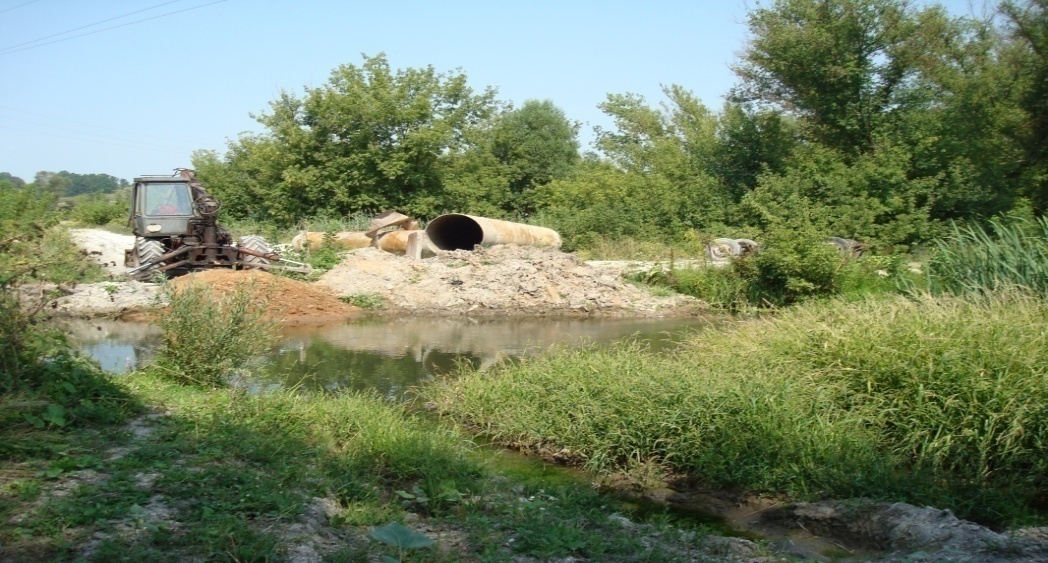 9